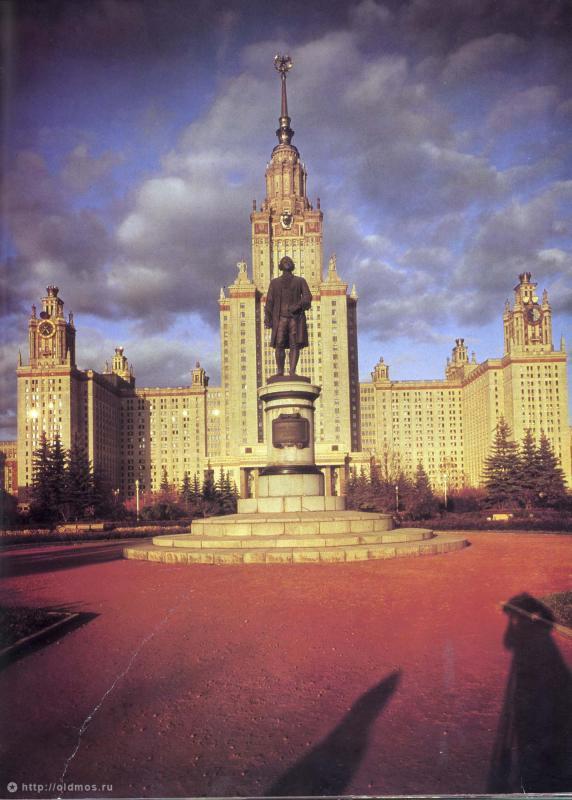 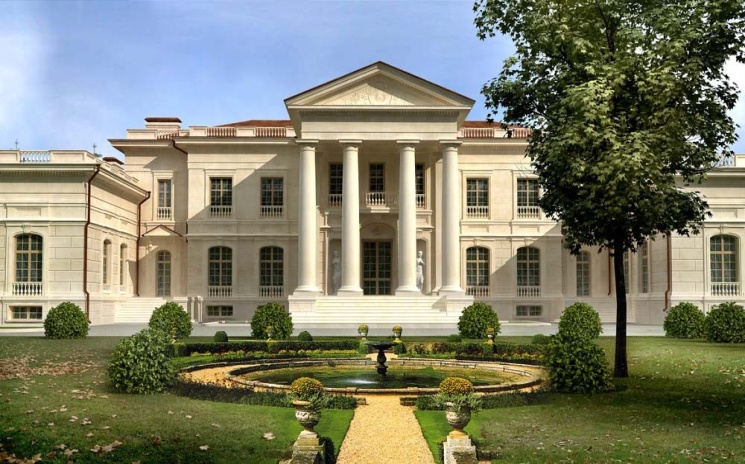 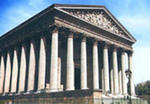 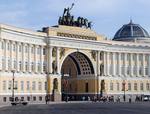 Архитектура.
Первая половина ХI Х
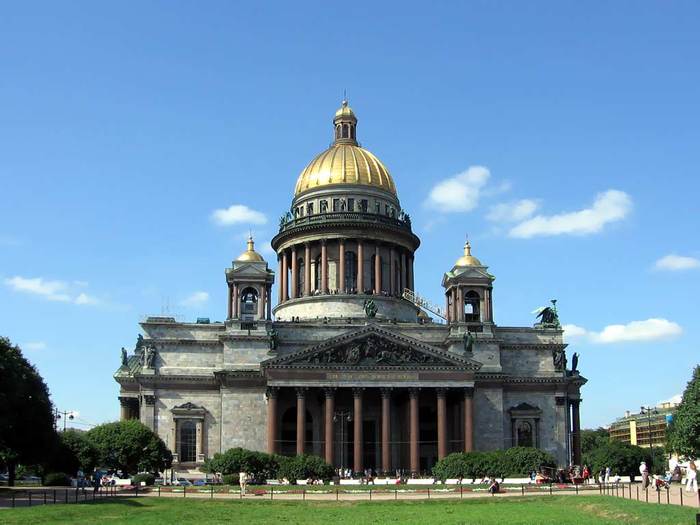 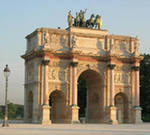 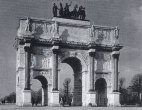 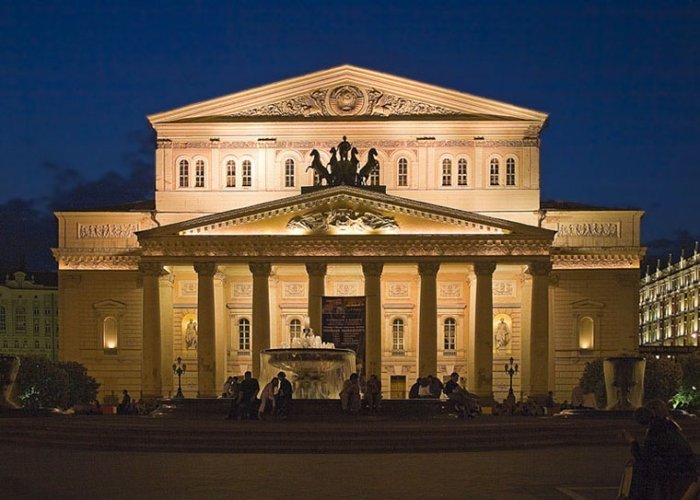 Выполнила:
Студентка 10 группы
Объедкова Елизавета
Руководитель: Прохоров Михаил Владимирович, учитель Истории
ЦЕЛЬ :
Введение
Темой работы является русская архитектура I половины XIXвека, архитектура   ампира. Этот стиль  был яркой, но короткой  страницей в истории русской и западно-европейской архитектуры.
В  России он утвердился после победы  в войне 1812года, когда  российское общество переживало подъём, единение всех жителей государства, поэтому архитектурный стиль нёс с собой пафос героизма, утверждение  силы  человеческого разума, мощи государства. Он был проникнут жизнеутверждающим, победным духом, то  есть содержал в
 себе  созидательное  начало.
	В наше время,  время  становления  нового государства мне захотелось  обратиться к величественной и гармоничной  архитектуре  ампира  первой половины XIX века, понять в чём секрет её  вечной  молодости, увидеть историю зодчества как развитие человеческой  мысли. Архитектура выражает характер эпохи.
Архитектурный стиль первой половины XIX века , продолжавший традиции
классицизма получил название русского ампира . Для него характерны
Массивность и монументальность архитектурных  форм  и использование богатого декора в виде
орнаментов и эмблем.
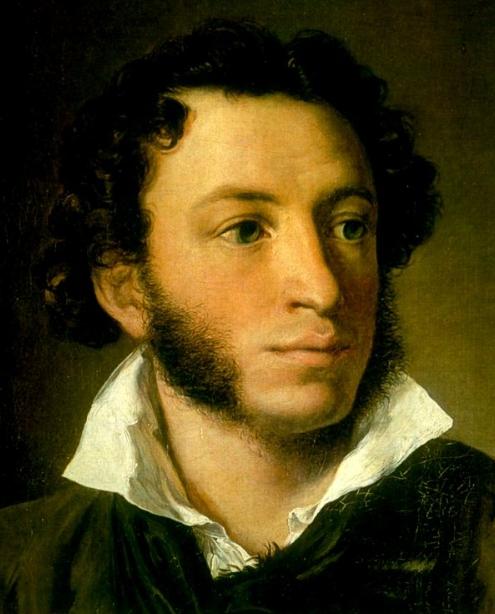 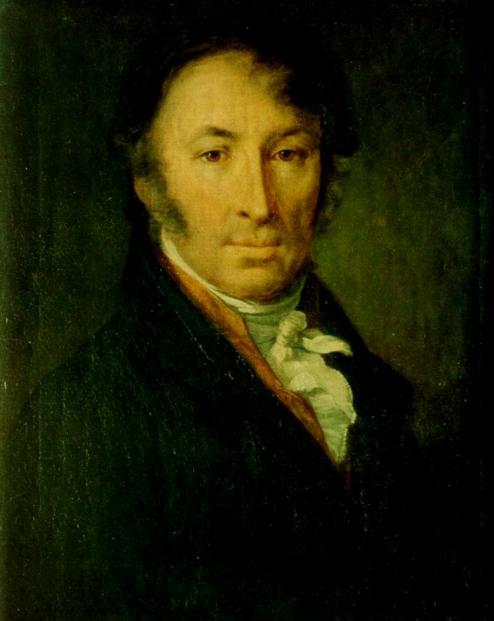 Особенности русской культуры
первой половины XIX века
Усложнение общественной жизни;

Напряженные поиски  художественных стилей, течений, ценностей, быстрая смена их;

Интерес к национальной тематике:
а) Война 1812 года –рост патриотизма;
открытость и восприимчивость к мировой культуре;
б) Появление  Пушкина- создание русского,
   литературного языка;
в) Публикация  «Истории государства Российского»
       Н.М.Карамзина-интерес к родной истории ;
Архитектура
Ведущим стилем в  России первой половины XIXвека 
стал   ампир -воинствующий , победный  классицизм.
Стиль  сложился в период  империи Наполеона I
во Франции, где его отличало  парадное великолепие,  
монументальность  архитектуры и  богатый  декор.
Библией  нового стиля  считалось  сочинение  придворных
 архитекторов Наполеона  Ш.Персье  и    П .Фонтена :
«Собрание эскизов для украшения интерьера».
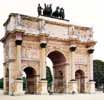 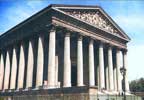 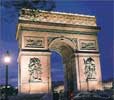 Б.Виньон 
Церковь Сен-Мадлен
П.Ф.Л.Фонтен 
Триумфальная  арка
Ж.Ф.Т. Шальгрен
Триумфальная арка
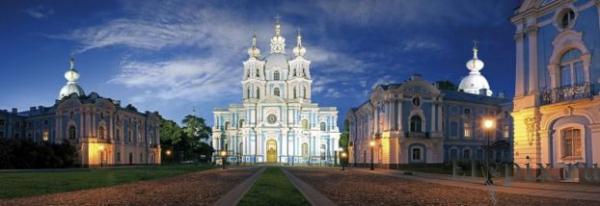 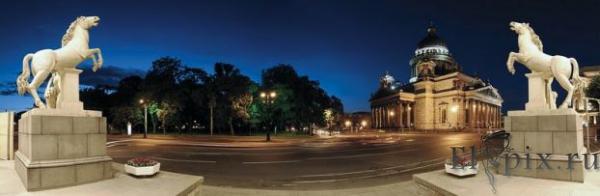 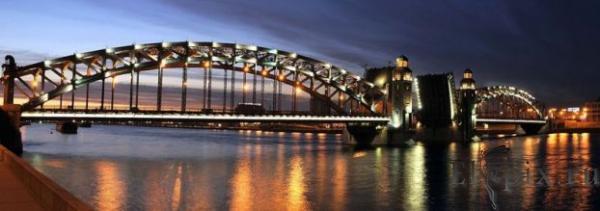 Петербург
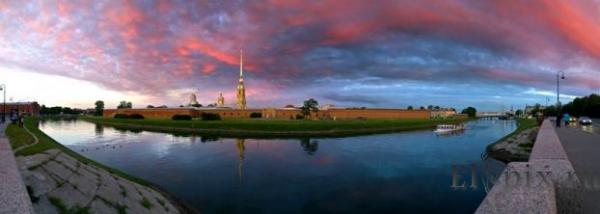 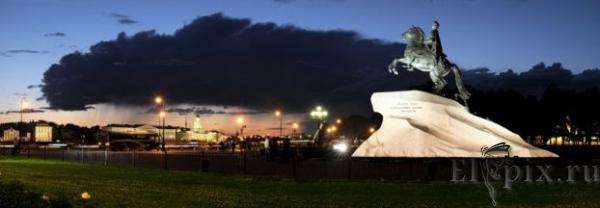 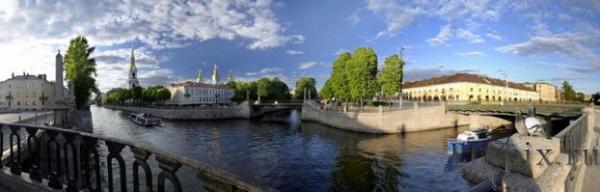 Здание Адмиралтейства
Здание Главного Адмиралтейства — шедевр русского национального зодчества, одно из высших достижений архитектуры русского классицизма. Адмиралтейство — первая русская кораблестроительная верфь на Балтийском море — заложено 5 ноября 1704 года по собственноручному чертежу Петра I.
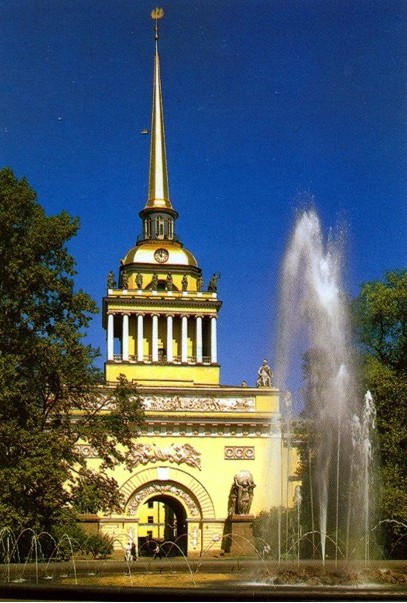 А.Д.Захаров
Горный институт.
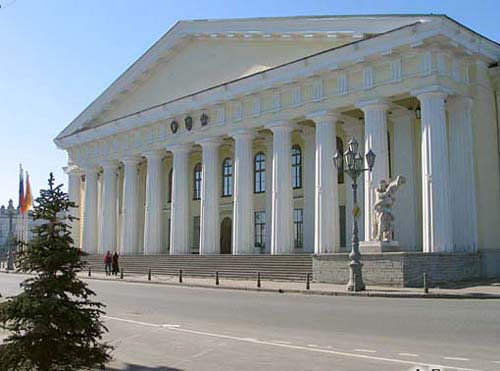 Современное здание Горного института, расположенное на набережной Лейтенанта Шмидта, было построено в 1806 – 1808 годах. Архитектор А.Н. Воронихин выполнил в стиле ампир. 
. Главный фасад Горного Института обращен к Неве. Стены здания украшают барельефы В.И. Демут-Малиновского – «Венера приходит к Вулкану за военными доспехами Марса» и «Аполлон приходит к Вулкану за изготовленной для него колесницей». По краям широкой лестницы, ведущей к парадному входу, располагаются скульптурные группы «Похищение Прозерпины» и «Геркулес, удушающий Антея»
А.Н.Воронихин
Казанский собор
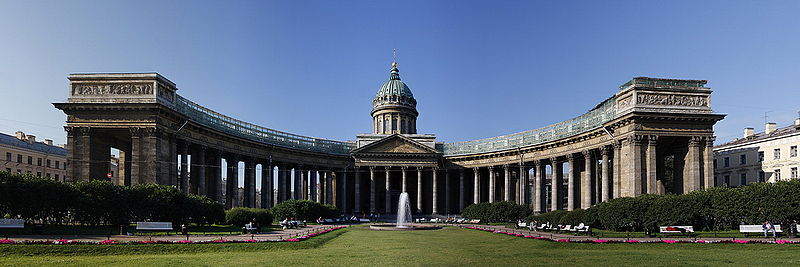 А. Н. Воронихин
А. Н. Воронихин
Казанский собор в Санкт-Петербурге – провославный кафедральный храм, расположенный в самом центре города. Фасады храма выходят на Невский проспект и канал Грибоедова. Это одно из  самых больших сооружений в Северной столице. Его& высота достигает 71,5 метра. По его имени названы остров в дельте Невы, мост на пересечении Невского проспекта и канала Грибоедова и  улица, которая отходит храма.
Исаакиевский собор
Крупнейший православный храм Санкт-Петербурга. Расположен на Исаакиевской площади. Имеет статус музея; зарегистрированная в июне 1991 года церковная община имеет возможность совершать богослужение по особым дням с разрешения дирекции музея. Освящён во имя преподобного Исаакия Далматского, почитаемого Петром I святого, так как император родился в день его памяти — 30 мая по юлианскому календарю.
Построен в 1818—1858 годы по проекту архитектора Огюста Монферрана строительство курировал император Николай I.
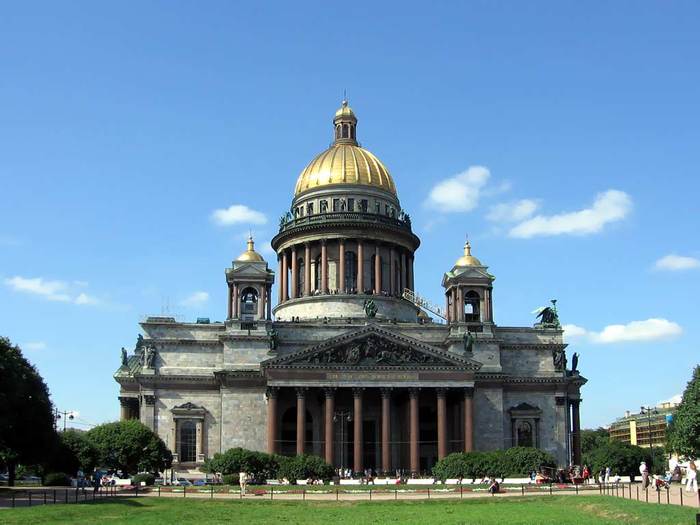 Огюст Монферран
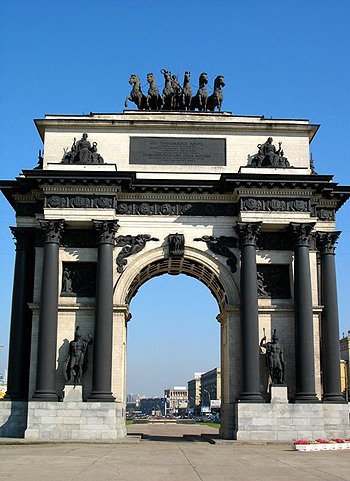 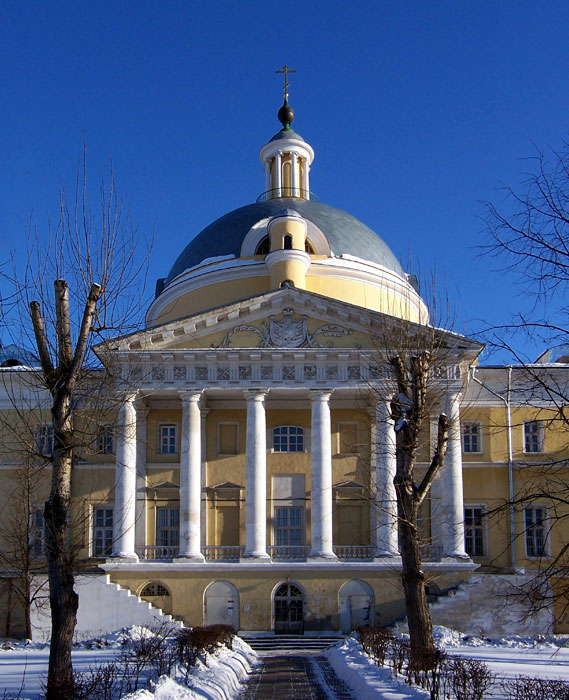 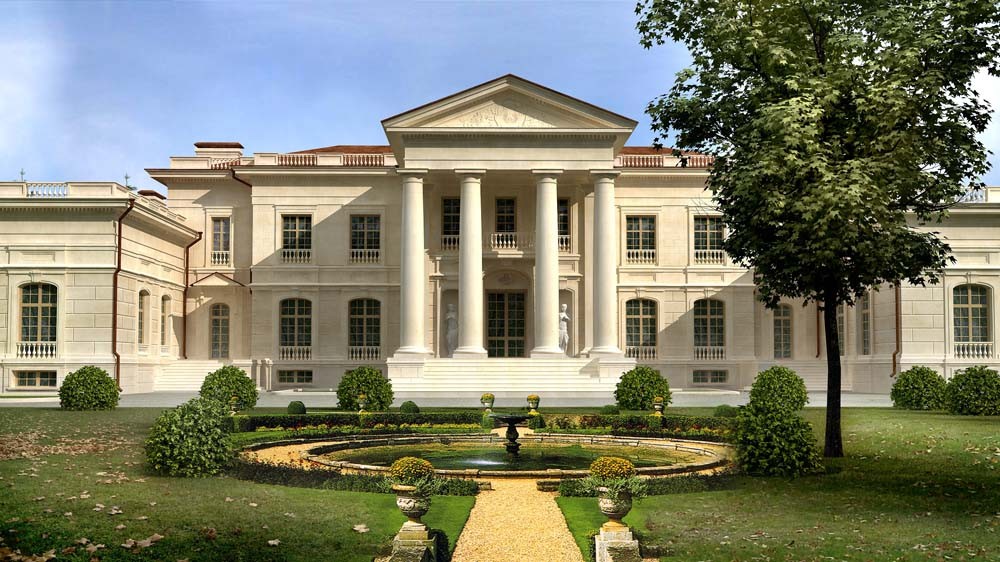 Москва
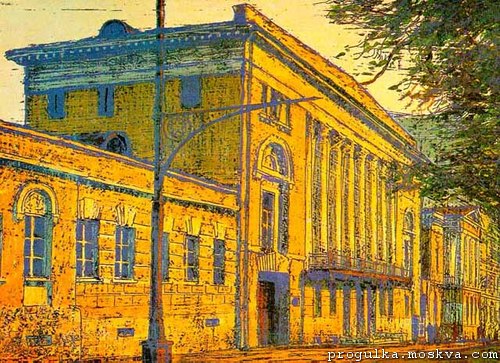 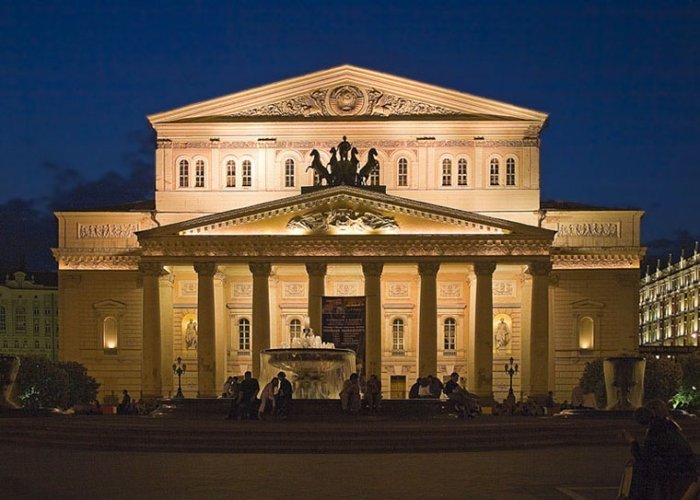 Большой театр
Госуда́рственный академи́ческий Большо́й теа́тр Росси́и (ГАБТ), Государственный академический театр оперы и балета России, или просто Большо́й теа́тр — один из крупнейших в России и один из самых значительных в мире театров оперы и балета. Комплекс зданий театра расположен в центре Москвы, на Театральной площади.
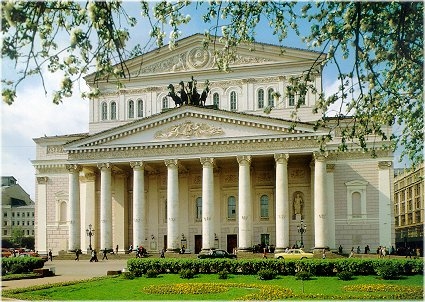 Альберт Кавос
Триумфальные ворота
Моско́вские Триумфа́льные воро́та (Триумфальная арка) — сооружены в 1829—1834 годах в Москве по проекту архитектора О. И. Бове в честь победы русского народа в Отечественной войне 1812 года. Ныне расположены на площади Победы (Кутузовский проспект) в районе Поклонной горы.
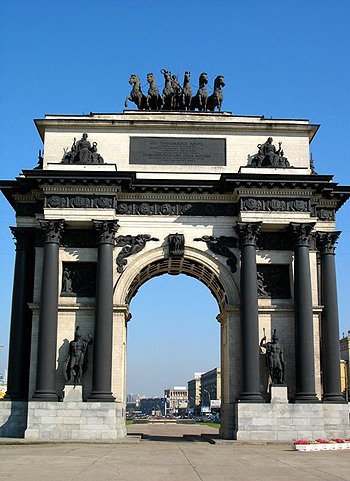 О.Бове
Голицынская больница
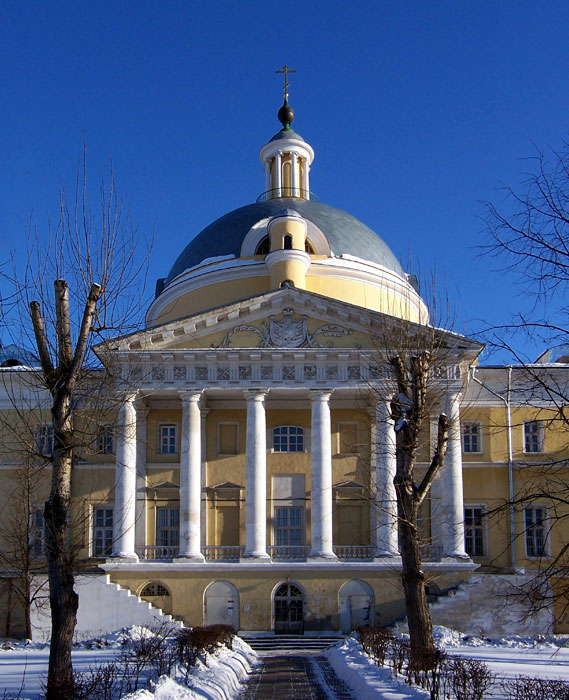 Голицынская больница (встречается также вариант написания Голицинская больница) — больница, которая была открыта в Москве в 1802 году
 как «больница для бедных».
Матвей Казаков
Усадьба  Кузьминки
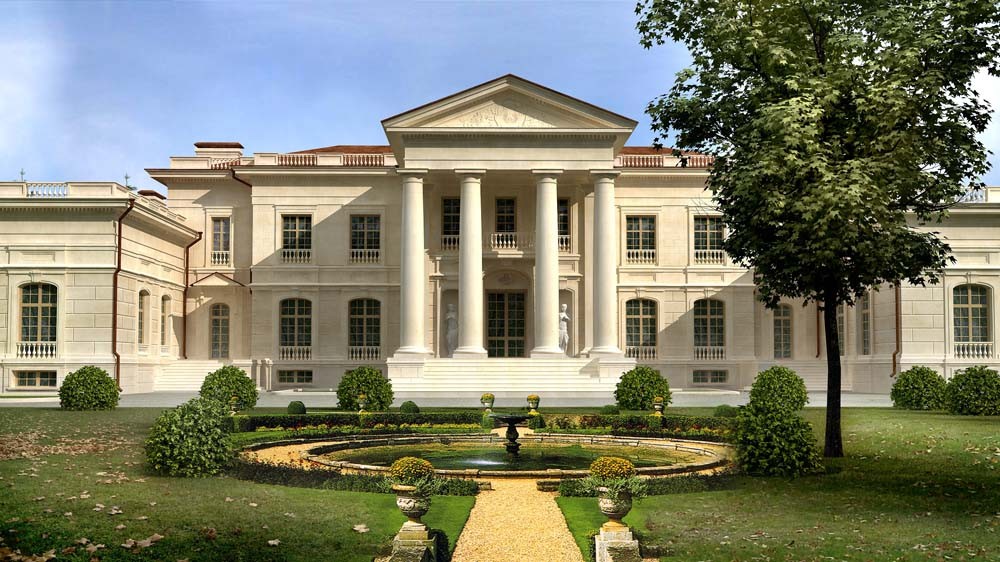 Уса́дьба Кузьми́нки (также Вла́хернское-Кузьми́нки, позже Ста́рые Кузьми́нки) — бывшая усадьба князей Голицыных на землях Кузьминского парка в современных московских районах Кузьминки и Выхино-Жулебино. Постройки расположены по обоим берегам реки Чурилихи (Пономарк), на которой устроена система Кузьминских прудов.
Доменико Жилярди
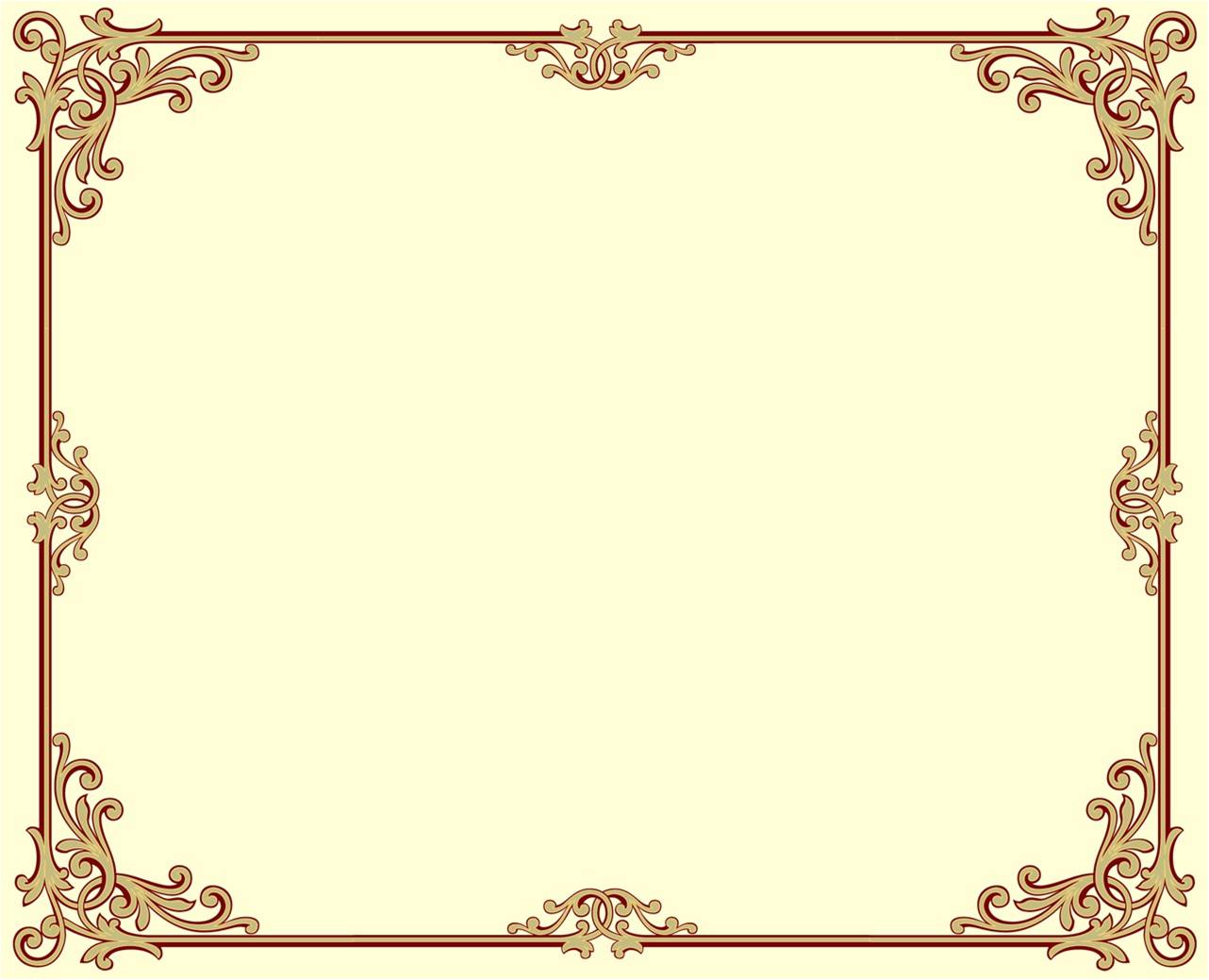 https://ru.wikipedia.org